GI SLIDE DECK 2015Selected Abstracts on Colorectal Cancer from:
ASCO Annual Meeting 2015
29 May – 2 Jun 2015 Chicago, USA
Letter from ESDO
DEAR COLLEAGUES
It is my pleasure to present this ESDO slide set which has been designed to highlight and summarise key findings in digestive cancers from the major congresses in 2015. This slide set specifically focuses on Colorectal Cancer from the American Society of Clinical Oncology Annual Meeting.
The area of clinical research in oncology is a challenging and ever changing environment. Within this environment, we all value access to scientific data and research which helps to educate and inspire further advancements in our roles as scientists, clinicians and educators. I hope you find this review of the latest developments in digestive cancers of benefit to you in your practice. If you would like to share your thoughts with us we would welcome your comments. Please send any correspondence to info@esdo.eu.
And finally, we are also very grateful to Lilly Oncology for their financial, administerial and logistical support in the realisation of this activity.
Yours sincerely, 
Eric Van CutsemWolff SchmiegelPhillippe RougierThomas Seufferlein
(ESDO Governing Board)
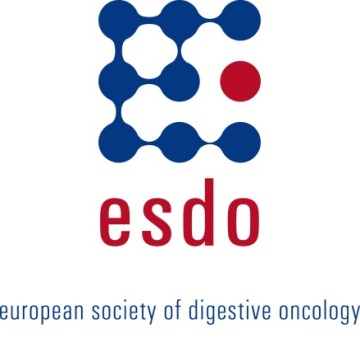 ESDO Medical Oncology Slide Deck Editors 2015
COLORECTAL CANCERS
Prof Eric Van Cutsem	Digestive Oncology, University Hospital s, Leuven, Belgium
Prof Wolff Schmiegel 	Department of Medicine, Ruhr University, Bochum, Germany
Prof Thomas Gruenberger	Department of Surgery I, Rudolf Foundation Clinic, Vienna, Austria
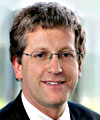 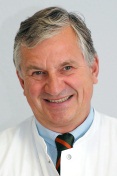 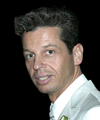 PANCREATIC CANCER AND HEPATOBILIARY TUMOURS
Prof Jean-Luc Van Laetham	Digestive Oncology, Erasme University Hospital, Brussels, Belgium
Prof Thomas Seufferlein	Clinic of Internal Medicine I, University of Ulm, Ulm, Germany
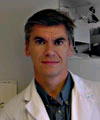 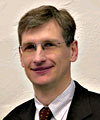 GASTRO-OESOPHAGEAL AND NEUROENDOCRINE TUMOURS 
Prof Philippe Rougier	Digestive Oncology, Hospital Georges Pompidou, Paris, France
Prof Côme Lepage	University Hospital & INSERM, Dijon, France
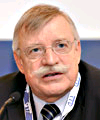 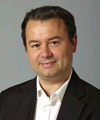 BIOMARKERS
Prof Eric Van Cutsem	Digestive Oncology, University Hospitals, Leuven, Belgium
Prof Thomas Seufferlein	Clinic of Internal Medicine I, University of Ulm, Ulm, Germany
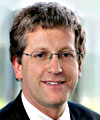 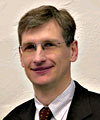 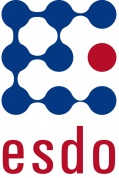 Glossary
5FU	5-fluorouracil
AE	adverse event
BSA	body surface area
CI	confidence interval
CR	complete response
(m)CRC	(metastatic) colorectal cancer
CT	chemotherapy
DCR	disease control rate
DFS	disease-free survival
ECOG	Eastern Cooperative Oncology Group
EGFR	endothelial growth factor receptor
FFPE	formalin-fixed paraffin-embedded	
FOLFIRI	leucovorin, fluorouracil, irinotecan
FOLFOX	oxaliplatin, fluorouracil, and leucovorin
GI	gastrointestinal
GFR	glomerular filtration rate
HLA	human leukocyte antigen
HR	hazard ratio
IHC	immunohistochemistry
ITT	intent-to-treat
IV	intravenous
mAb	monoclonal antibody
(d)MMR	(defective) mismatch repair
MRI	magnetic resonance imaging
MSI	microsatellite instability
MSS	microsatellite stable
ORR	overall response rate
(m)OS	(median) overall survival
PCR	polymerase chain reaction
PD	progressive disease
PD-1	programmed death 1
PD-L1	programmed death-ligand 1
(m)PFS	(median) progression free survival
PK	pharmacokinetics
PR	partial response 
PS	performance status
RECIST	Response Evaluation Criteria In Solid Tumors
RFA	radiofrequency ablation
RFS	relapse-free survival
RT	radiotherapy
(m)TTP	(median) time to progression
TTR	time to treatment response
QoL	quality of life
S-1	tegafur/CDHP/oteracil
SAR	survival after relapse
SCC	squamous cell carcinoma
SD	stable disease
SIRT	selective internal radiation therapy
UFT	uracil/tegafur
VEGF	vascular endothelial growth factor
WBC	white blood cell count
WHO	World Health Organization
WT	wild type
Xelox	oxaliplatin/capecitabine
Contents
Colon cancer	6
Adjuvant therapy	7
Rectal cancer	19
Neoadjuvant therapy	20
Adjuvant therapy	28
Anal cancer	32
Colorectal cancer	36
Note: To jump to a section, right click on the number and ‘Open Hyperlink’
Colon CANCER
COLON CANCER
Adjuvant therapy
3512: Randomized phase III study of adjuvant chemotherapy with S-1 versus capecitabine (cape) in patients with stage III colon cancer (CC): Results of Japan Clinical Oncology Group Study (JCOG0910) – Hamaguchi T, et al
Study objective 
To assess the non-inferiority of S-1 to capecitabine as a post-operative adjuvant chemotherapy in patients with stage III colon cancer or rectal cancer
Key patient inclusion criteria
Age 20−80 years
Histologically proven Stage III colon cancer or rectal cancer
Colectomy with Japanese D2 or D3 lymph node dissection, judged as R0 resection after surgery
ECOG PS 0–1
No prior chemotherapy or radiation therapy
Post-operative adjuvant chemotherapy within 8 weeks after surgery
(n=1,564)
Capecitabine 8 courses 2500 mg/m2 daily for 2 wks q3w
(n=782)
PD
R
S-1 4 courses 80 mg/m2 daily for 4 wks q6w
(n=782)
PD
Stratification
Tumour location (colon vs. rectum)
Lymph node metastasis (n≤3 vs. n≤4)
Surgical technique (conventional vs. non-touch isolation)
Institution
PRIMARY ENDPOINT
DFS
SECONDARY ENDPOINTS
OS, recurrence-free survival, safety
Hamaguchi et al. J Clin Oncol 2015; 33 (suppl): abstr 3512
3512: Randomized phase III study of adjuvant chemotherapy with S-1 versus capecitabine (cape) in patients with stage III colon cancer (CC): Results of Japan Clinical Oncology Group Study (JCOG0910) – Hamaguchi T, et al
Key results













Grade 2–4 AEs (anorexia, diarrhoea, nausea and rash) were more common in patients in the S-1 arm, whereas hand-foot syndrome was more common among patients receiving capecitabine
Conclusion
S-1 failed to show non-inferiority to capecitabine in DFS in a post-operative adjuvant chemotherapy setting
Disease-free survival
Overall survival
1.0
0.8
0.6
0.4
0.2
0.0
1.0
0.8
0.6
0.4
0.2
0.0
Median follow-up for all randomised patients: 29.4 months
Median follow-up for all randomised patients: 29.4 months
N	3-yr OS (95%CI)
Capecitabine	782	95.4% (93.3, 96.9)
S-1	782	95.5% (93.4, 96.9)
		HR 0.85 (95%CI 0.52, 1.38)
N	3-yr DFS (95%CI)
Capecitabine	782	81.0% (77.7, 83.8)
S-1	782	77.7% (74.3, 80.7)
		HR 1.21 (95%CI 0.96, 1.52)
		P for non-inferiority=0.41
Overall survival
Disease-free survival
0.0	0.5	1.0	1.5	2.0	2.5	3.0	3.5	4.0	4.5	5.0
0.0	0.5	1.0	1.5	2.0	2.5	3.0	3.5	4.0	4.5	5.0
Years after randomisation
Years after randomisation
Capecitabine
S-1
782	781	773	701	556	451	316	202	89	15	0
	782	777	774	694	566	445	318	211	95	12	0
782	763	714	624	484	388	268	167	72	12	0
	782	749	710	603	469	368	261	174	76	10	0
Capecitabine
S-1
Hamaguchi et al. J Clin Oncol 2015; 33 (suppl): abstr 3512
3514: Toxicity and quality of life data from SCOT: An international phase III randomized (1:1) noninferiority trial comparing 3 vs 6 months of oxaliplatin-based adjuvant chemotherapy – Iveson T, et al
Study objective 
To investigate the efficacy and safety of 3 vs. 6 months of treatment with oxaliplatin-based adjuvant chemotherapy, either oxaliplatin plus 5FU and folinic acid (FOLFOX) or oxaliplatin plus capecitabine (Xelox) in patients with colorectal cancer
FOLFOX or Xelox
3 months
Key patient inclusion criteria
Resected stage III (or high risk stage II) cancer of the colon or rectum
R*
FOLFOX or Xelox
6 months
PRIMARY ENDPOINT
Toxicity, QoL
*Patients randomised using a minimisation algorithm with a random competent and minimisation factors of centre, gender, disease site, N-stage and T-stage, choice of regimen and starting dose of capecitabine for those receiving Xelox
Iveson et al. J Clin Oncol 2015; 33 (suppl): abstr 3514
3514: Toxicity and quality of life data from SCOT: An international phase III randomized (1:1) no-inferiority trial comparing 3 vs 6 months of oxaliplatin-based adjuvant chemotherapy – Iveson T, et al
Key results













Sensory peripheral neuropathy was cumulative and at 1 year was higher in the 6-month arm compared with the 3-month arm
Conclusions
Both FOLFOX and Xelox were safe and well tolerated
Although QoL worsened while on treatment it had recovered in both treatment arms by 1 year despite persistent peripheral neuropathy
Proportion of patients with high grade toxicity
Quality of life assessment
60
85
FOLFOX
Diarrhoea (% grade 3/4)
Randomised study arm
56
50
Neutropenia (% grade 3/4)
6 months of treatment
Fatigue (% grade3/4)
40
Sensory neuropathy (% grade 2/3)
3 months of treatment
80
30
20
26
21
19
75
10
12
10
7
7
95%CI Global health status/QoL
FP backbone
0
%
3 months of treatment
6 months of treatment
70
60
Xelox
57
50
40
65
30
20
25
60
17
10
13
9
7
6
Baseline
1
2
3
4
5
6
9
12
4
0
Assessment time (months)
3 months of treatment
6 months of treatment
Randomised study arm
Iveson et al. J Clin Oncol 2015; 33 (suppl): abstr 3514
Improving adjuvant therapy for colon cancer – Folprecht G
Discussion of abstract 3512
The efficacy of S-1 in the adjuvant treatment setting in a non-inferiority study in Japanese patients with stage III colon or rectal cancer randomised to either 6 months of capecitabine or S-1 was investigated
Trial results published early as a result of futility with an observed HR of 1.2 for DFS
The inferior DFS did not translate to a worse OS (HR=0.85)
The question of whether or not adjuvant treatment should be given or recommended remains to be determined, but survival benefit should be discussed with all non-elderly patients
Improving adjuvant therapy for colon cancer – Folprecht G
Discussion of abstract 3514
Toxicity data from the SCOT trial, a large randomised, non-inferiority study involving >6,000 patients with stage II/III CRC comparing 3 vs. 6 months of adjuvant treatment, demonstrated that: 
There was less neurotoxicity with the shorter treatment
Patients in the 6-month arm took longer to recover than those in the 3-month arm
The SCOT trial is part of a larger project: the IDEA project – a planned meta-analysis comparing 3 vs. 6 months of adjuvant treatment in ~10,000 patients with stage III colon cancer designed to help determine whether all patients should be treated up to 6 months and in which patients the duration of the treatment should be reduced
Overall, shorter treatment period is associated with less neurotoxicity and better QoL, however, this is not yet the standard of care because of the lack of efficacy data from all six trials participating in the IDEA project
3506: Analysis of DNA mismatch repair (MMR) and clinical outcome in stage III colon cancers from patients (pts) treated with adjuvant FOLFOX +/- cetuximab in the PETACC8 and NCCTG N0147 adjuvant trials – Zaanan A, et al
Study objective 
To examine the impact of mismatch repair (MMR) status on clinical outcome in patients with stage III colon cancer receiving adjuvant FOLFOX ± cetuximab

Study design
Data were pooled from two large phase 3 clinical trials of adjuvant FOLFOX ± cetuximab
Prospectively collected tumours (n=4,674) were analysed for MMR protein expression (MLH1, MSH2 and MSH6)
Mutations in BRAFV600E and KRAS were assessed 
Methylation of the MLH1 gene promoter was studied in tumours with loss of MLH1 and WT BRAF
Associations of MMR status (MSI vs. MSS) with TTR, DFS and OS were analysed using a stratified Cox proportional hazards model
Zaanan et al. J Clin Oncol 2015; 33 (suppl): abstr 3506
3506: Analysis of DNA mismatch repair (MMR) and clinical outcome in stage III colon cancers from patients (pts) treated with adjuvant FOLFOX +/- cetuximab in the PETACC8 and NCCTG N0147 adjuvant trials – Zaanan A, et al
Key results










Conclusions
MSI was not prognostic in patients with colon cancer receiving FOLFOX-based CT
In a subgroup analysis, MSI was prognostic for survival in patients receiving FOLFOX alone, but not in those receiving FOLFOX + cetuximab
Further study is needed to determine why cetuximab may have reduced the prognostic impact of MSI
Table: Survival according to MMR status*
Zaanan et al. J Clin Oncol 2015; 33 (suppl): abstr 3506
*HR <1 favoured MSI patients; HR>1 favoured MSS patients
3507: Prognostic value of BRAF V600E and KRAS exon 2 mutations in microsatellite stable (MSS), stage III colon cancers (CC) from patients (pts) treated with adjuvant FOLFOX+/- cetuximab: A pooled analysis of 3934 pts from the PETACC8 and N0147 trials – Taieb J, et al
Study objective 
To examine the prognostic value of BRAF and KRAS mutations in patients with resected microsatellite stable (MSS) stage III colon cancer receiving adjuvant FOLFOX ± cetuximab
Methods
Data were pooled from two phase 3 clinical trials in which patients received 12 cycles of FOLFOX ± cetuximab (n=5,577)
Biospecimens from patients with MSS stage III colon cancer were collected prospectively (n=3,934)
MSS tumours were analysed for BRAFV600E and KRAS exon 2 mutations
Three groups were defined: 
BRAF mutant (n=279 [7%]), KRAS mutant (1,450 [37%]), double WT (2,205 [56%])
Associations of mutations with time to recurrence (TTR), survival after relapse (SAR) and OS were analysed
Taieb et al. J Clin Oncol 2015; 33 (suppl): abstr 3507
3507: Prognostic value of BRAF V600E and KRAS exon 2 mutations in microsatellite stable (MSS), stage III colon cancers (CC) from patients (pts) treated with adjuvant FOLFOX+/- cetuximab: A pooled analysis of 3934 pts from the PETACC8 and N0147 trials – Taieb J, et al
Key results












OS for BRAF vs. WT: HR 1.72 (p<0.0001); OS for KRAS* vs. WT: HR 1.52 (p<0.0001)
SAR: 1.0, 2.09 and 2.57 years for BRAF, KRAS and WT tumours, respectively
Conclusions
In patients with resected stage III MSS colon cancer receiving adjuvant FOLFOX, mutations in BRAFV600E or KRAS exon 2* predicted significantly shorter TTR, SAR, and OS
Testing of MSI, RAS and BRAF should be discussed in future guidelines
TTR
1.0
80%
0.8
70%
0.6
69%
TTR
0.4
KRAS mutant
0.2
WT
BRAF mutant
0
0
1
2
3
4
5
Time (years)
Taieb et al. J Clin Oncol 2015; 33 (suppl): abstr 3507
*codons 12 or 13
Molecular Profiling to Inform Prognosis and Treatment – Tejpar S
Discussion of abstract 3505
A new tool for patient selection in CRC was described that can predict the emergence of new antigens based on somatic mutations in hypermutated tumours
Applications include improved patient selection based on mutations and neoantigen rates, functional assessments of immune environment, gene expression signatures on tissue and IHC
Discussion of abstract 3506
Prognostic data from a large pooled analysis of patients with stage III colon cancer treated with FOLFOX-based adjuvant chemotherapy from 2 trials were reported
Defective mismatch repair (dMMR) was a good prognostic factor for DFS and OS in patients treated with FOLFOX alone but not in patients treated with FOLFOX + cetuximab – the reason for this is currently unknown
Discussion of abstract 3507
Mutations in KRAS and BRAF can be used as prognostic factors for TTR and OS in patients with colon cancer and should be considered for stratification of patients in trials
RECTAL CANCER
RECTAL CANCER
NEOADJUVANT THERAPY
3500: A multi-center randomized controlled trial of mFOLFOX6 with or without radiation in neoadjuvant treatment of local advanced rectal cancer (FOWARC study): Preliminary results – Deng Y, et al
Study objective 
To determine whether perioperative mFOLFOX6 CT improves DFS in locally advanced rectal cancer
5FU (contol)* + RT 46–50.4 Gy
(n=165)
Key patient inclusion criteria
Rectal cancer ≤12 cm from the anal verge
T3/4 and/or N+; R0/1
Staged by MRI
ECOG PS 0–1
(n=495)
PD
mFOLFOX6† 
+ RT 46–50.4 Gy
(n=165)
R
PD
mFOLFOX6 alone‡
4–6 cycles (n=165)
PD
PRIMARY ENDPOINT
DFS
SECONDARY ENDPOINTS
pCR, R0 resection, sphincter preservation, local recurrence, OS, QoL, toxicity(follow-up ongoing for recurrence/OS)
*Leucovorin 0.4 mg/m2 D1, 5FU 0.4 mg/m2 bolus IV then 2.4 mg/m2 continuous IV 48 h; †As above but with initial oxaliplatin 85 mg/m2 2 h IV infusion. ‡Postoperative radiation permitted (physician’s decision)
Deng et al. J Clin Oncol 2015; 33 (suppl): abstr 3500
3500: A multi-center randomized controlled trial of mFOLFOX6 with or without radiation in neoadjuvant treatment of local advanced rectal cancer (FOWARC study): Preliminary results – Deng Y, et al
Key results












Conclusions
mFOLFOX + RT as a neoadjuvant treatment had a higher pCR rate, increased response and slightly increased toxicity vs. 5FU in patients with locally advanced rectal cancer
mFOLFOX alone had a similar R0 resection rate, similar good response rate and fewer surgical complications vs. 5FU
mFOLFOX6 + RT may replace 5FU as a standard treatment in this setting
~35% of the patients may not need RT to create a good excision plane for surgery
*p=0.001; †p=0.02; ‡p=0.009
Deng et al. J Clin Oncol 2015; 33 (suppl): abstr 3500
3501: Radiofrequency ablation (RFA) combined with chemotherapy for unresectable colorectal liver metastases (CRC LM): Long-term survival results of a randomized phase II study of the EORTC-NCRI CCSG-ALM Intergroup 40004 (CLOCC) – Ruers T, et al
Study objective 
To evaluate the benefit of combining radiofrequency ablation (RFA) with systemic therapy in patients with unresectable CRC after a long-term median follow-up of 9.7 years*
Key patient inclusion criteria
Unresectable CRC
Liver metastases ≤9 lesions without extrahepatic disease 
WHO PS 0–1 
(n=119)
RFA + FOLFOX ± bevacizumab† (n=60)
PD
R
FOLFOX ± bevacizumab† (n=59)
PD
PRIMARY ENDPOINT
30-month OS rate >38% for CT + RFA
SECONDARY ENDPOINTS
PFS, OS, safety, QoL
*Initial results published in Ann Oncol 2012; 23: 2619–26;†Since October 2005, ± resection if an option
Ruers et al. J Clin Oncol 2015; 33 (suppl): abstr 3501
3501: Radiofrequency ablation (RFA) combined with chemotherapy for unresectable colorectal liver metastases (CRC LM): Long-term survival results of a randomized phase II study of the EORTC-NCRI CCSG-ALM Intergroup 40004 (CLOCC) – Ruers T, et al
Key results
The primary endpoint was met: 30-month OS was 61.7% (95%CI 48.2, 73.9) with RFA + FOLFOX ± bevacizumab vs. 57.6% (44.1, 70.4) with FOLFOX ± bevacizumab alone (the latter was higher than anticipated)







Conclusions
RFA + FOLFOX ± bevacizumab significantly improved PFS and OS vs. FOLFOX ± bevacizumab alone
Despite limitations due to reduced sample size, these results suggest RFA can be used as a treatment modality in patients with unresectable CRC liver metastases
Complete treatment of all liver lesions should be the aim in these patients
Ruers et al. J Clin Oncol 2015; 33 (suppl): abstr 3501
3502: SIRFLOX: Randomized phase III trial comparing first-line mFOLFOX6 ± bevacizumab (bev) versus mFOLFOX6 + selective internal radiation therapy (SIRT) ± bev in patients (pts) with metastatic colorectal cancer (mCRC) – Gibbs P, et al
Study objective 
To assess the efficacy and safety of combining FOLFOX (± bevacizumab) with SIRT* as a first-line treatment in patients with liver metastases from mCRC
Arm 1: SIRT* + mFOLFOX6 ± bevacizumab (n=267)
PD
Key patient inclusion criteria
Non-resectable mCRC
WHO PS 0–1
CT-naïve
Liver only or liver dominant
(n=530)
Stratification
Presence of extra hepatic disease
Degree of liver involvement
Treatment with bevacizumab
Institution
R
1:1
Arm 2: mFOLFOX6 ± bevacizumab (n=263)
PD
PRIMARY ENDPOINT
PFS
SECONDARY ENDPOINTS
PFS in the liver, ORR, hepatic resection rate, safety
*Liver-directed therapy using Yttrium-90-labelled microspheres, administered once with cycle 1
Gibbs et al. J Clin Oncol 2015; 33 (suppl): abstr 3502
3502: SIRFLOX: Randomized phase III trial comparing first-line mFOLFOX6 ± bevacizumab (bev) versus mFOLFOX6 + selective internal radiation therapy (SIRT) ± bev in patients (pts) with metastatic colorectal cancer (mCRC) – Gibbs P, et al
Key results
mPFS at any site: 10.7 vs. 10.2 months in Arm 1 vs. Arm 2 (HR 0.93 [95%CI 0.77, 1.12]; p=0.43)






AEs ≥grade 3 occurred in 85.4 vs. 73.4% in Arm 1 vs. Arm 2; AEs with a significant difference between Arm 1 vs. Arm 2 were: neutropenia (40.7 vs. 28.5%), febrile neutropenia (6.1 vs. 1.9%) and thrombocytopenia (9.8 vs. 2.6%)
Conclusions
Liver metastases are the key disease site and cause of death in patients with mCRC
The addition of SIRT† to FOLFOX (±bevacizumab) in patients with liver-dominant metastases did not improve overall PFS, but did improve PFS and ORR in the liver, and had acceptable safety
PFS in the liver
0.7
0.6
n
263
267
Median, months
12.6
20.5
0.5
FOLFOX (± bev)
SIRT + FOLFOX (± bev)
0.4
Probability of hepatic progression
0.3
HR 0.69 (95%CI 0.55, 0.90); p=0.002
0.2
7.9-month improvement in mPFS
31% reduction in risk of disease progression
0.1
0.0
0
12
24
36
48
60
Time from randomisation (months)
*p<0.05 vs. Arm 2
Gibbs et al. J Clin Oncol 2015; 33 (suppl): abstr 3502
How many modalities are enough? – Sharma RA
Discussion of abstract 3500
There was an imbalance in T4b tumours and N stage
Data on FOLFOX + RT were hypothesis generating rather than confirmatory
Data confirm previous studies: improved pCR but higher grade 3/4 toxicities
Further data on primary endpoint are anticipated in 2017 (ITT analysis of DFS)
Discussion of abstract 3501
Impressive results at 8 years, with a clear survival benefit with RFA + CT vs. CT alone
Unresectable patients may benefit from RFA + surgery 
Patient follow-up should be multidisciplinary (surgery ± thermal ablation)
Data are required for other modalities
Discussion of abstract 3502
40% of patients had extrahepatic disease, which may explain why PFS did not improve
PFS did improve in the liver (robust result), but with increased toxicity
Further data anticipated for subgroup analyses, OS and QoL in 2015–2017
Conclusions
For locally advanced rectal cancer, standard of care remains CRT followed by surgery
For ‘clearable’ liver metastases, CT, surgery + thermal ablation are required
For patients with liver limited disease without extrahepatic metastases: SIRT + CT can be considered
RECTAL CANCER
Adjuvant therapy
3515: A randomized phase III trial comparing S-1 versus UFT as adjuvant chemotherapy for stage II/III rectal cancer (JFMC35-C1: ACTS-RC) – Murata A, et al
Study objective 
To investigate the efficacy and safety of S-1 vs. UFT in a superiority study in patients with rectal cancer
S-1 80, 100, 120 mg/day according to BSA in 2 divided doses daily
4 weeks on followed by 2 weeks off* for 1 year
(n=470)
Key patient inclusion criteria
Aged 20−80 years
Histologically confirmed stage II/III rectal adenocarcinoma
No prior chemotherapy or radiotherapy
Curatively resected (R0 resection)
(n=959)
R
UFT 500, 600 mg/day according to BSA in 2 divided doses daily
5 days on followed by 2 days off for 1 year
(n=479)
Stratification
Institution
Tumour location (above the peritoneal reflection vs below the peritoneal reflection and proctos)
Depth of tumour invasion (T1, T2 vs. T3, T4)
LN metastasis (N0 vs. N1, N2)
PRIMARY ENDPOINT
Relapse-free survival
SECONDARY ENDPOINTS
OS, safety
*When AEs occurred, 2 weeks on/1 week off was acceptable
Murata et al. J Clin Oncol 2015; 33 (suppl): abstr 3515
3515: A randomized phase III trial comparing S-1 versus UFT as adjuvant chemotherapy for stage II/III rectal cancer (JFMC35-C1: ACTS-RC) – Murata A, et al
Key results











The most common grade ≥3 AEs occurring in >1% in either group were: diarrhoea, anorexia, nausea and fatigue
Conclusions
S-1 demonstrated superiority to UFT in relapse-free survival in patients with curatively resected stage II/III rectal cancer with no preoperative chemoradiotherapy
Incidence of grade ≥3 AEs was comparable between the two treatment groups 
S-1 has become the standard postoperative adjuvant chemotherapy for resected stage II/III rectal cancer
Relapse-free survival
Overall survival
100
100
91.2%
S-1
S-1
82.0%
71.3%
66.4%
UFT
UFT
80
80
88.7%
80.2%
65.8%
60
60
61.7%
Relapse-free survival (%)
Overall survival (%)
40
40
Median follow-up time: 5.55 years (0.30 to 8.11)
Median follow-up time: 5.02 years (0.00 to 8.01)
HR 0.773 (95%CI 0.625, 0.955)
HR 0.920 (95%CI 0.707, 1.198)
20
20
p=0.0165 (stratified log-rank test)
p=0.5365 (stratified log-rank test)
0
0
0
1
2
3
4
5
6
7
8
0
1
2
3
4
5
6
7
8
Years
Years
No. at risk
No. at risk
UFT
UFT
480
395
337
306
285
259
99
30
0
480
472
451
421
397
369
181
64
1
S-1
S-1
479
426
367
330
309
266
99
31
1
479
474
462
433
395
374
173
70
1
Murata et al. J Clin Oncol 2015; 33 (suppl): abstr 3515
"New" drugs in localized rectal cancer – Eng C
Discussion of abstract 3515
S-1 vs. UFT was assessed for one year as adjuvant treatment for rectal cancer in patients who had not received prior chemotherapy or radiotherapy
S-1 showed a higher RFS than UFT, but OS was the comparable between the two treatment groups
This study used an atypical treatment paradigm as usually patients will have received prior radiation therapy and one-year adjuvant is not typically used (3 or 6 months is preferred)
There is limited literature regarding adjuvant treatment, however, results from the MOSAIC trial have led to the widespread adoption of adjuvant FOLFOX
There is an unmet need in locally advanced rectal cancer for novel agents and approaches; no paradigm change since 2004
Lack of viable tumour tissue in postoperative chemoradiation specimens makes it hard to ascertain the biological activity of novel agents such as radiation sensitisers
ANAL CANCER
3518: Compliance to chemoradiation (CRT) using mitomycin (MMC) or cisplatin (CisP), with or without maintenance 5FU/CisP chemotherapy (CT) in squamous cell carcinoma of the anus (SCCA) according to radiotherapy (RT) dose, overall treatment time (OTT) and chemotherapy (CT) and their impact on long-term outcome: Results of ACT II – Glynne-Jones R, et al
Objective
Retrospective study to assess the association between CRT compliance and survival in patients with SCC of the anus receiving RT plus either mitomycin + 5FU or cisplatin + 5FU








For RT, patients were divided into 5 groups:
Group 1: Per-protocol; 50.4 Gy in 28F in 38-42 days (n=786)
Group 2: ≤40 Gy (n=18)
Group 3: 40–48 Gy in 23–27F (n=21)
Group 4: 50.4 Gy in >42 days (n=93)
Group 5: >52.2 Gy (n=15)
For CT, patients were divided into 2 groups: Group A administered at Week 1 + 2 and Group B Week 1 only
Mitomycin + 5FU + 50.4 Gy
Mitomycin + 5FU + 50.4 Gy
Cisplatin + 5FU
Key patient inclusion criteria
SCC of the anus
(n=940)
R
Cisplatin + 5FU + 50.4 Gy
Cisplatin + 5FU + 50.4 Gy
Cisplatin + 5FU
Glynne-Jones et al. J Clin Oncol 2015; 33 (suppl): abstr 3518
3518: Compliance to chemoradiation (CRT) using mitomycin (MMC) or cisplatin (CisP), with or without maintenance 5FU/CisP chemotherapy (CT) in squamous cell carcinoma of the anus (SCCA) according to radiotherapy (RT) dose, overall treatment time (OTT) and chemotherapy (CT) and their impact on long-term outcome: Results of ACT II – Glynne-Jones R, et al
Key results
The following factors were borderline significant predictors of poor week 5 CT compliance: 
Canal tumours (p=0.09), cisplatin (p=0.07), GFR <60 (p=0.06) and WBC <11 (0.08)
None of the baseline factors analysed, or chemotherapy type, were significant independent predictors of poor RT compliance







Conclusions
Poor CT and RT compliance adversely impacted PFS
Treatment interruptions should be minimised and prolonged overall treatment time compensated by hyperfractionation or possibly additional dose
Patients with poor compliance to RT/CT may need closer monitoring after treatment
Glynne-Jones et al. J Clin Oncol 2015; 33 (suppl): abstr 3518
Recent progress in anal cancer research – Wang A
Discussion of abstract 3518
Poor RT compliance was associated with worse PFS 
However, since non-protocol treatment is not pre-planned, it is difficult to establish cause and affect between treatment compliance and PFS
Groups 2, 3 and 5 also had very low numbers (n=18, n=21, n=20, respectively)
Poor CT compliance was associated with worse PFS
A previous study found that prolonged treatment time was associated with worse OS (RTOG trial)1
However, this was primarily due to induction CT
RT dose but not RT duration was a significant predictor of OS
These differences between the RTOG1 and ACT II trials may be due to the different treatment regimens employed in the two studies
1Ben-Josef E, et al. J Clin Oncol 2010; 28: 5061–6.
COLORECTAL CANCER
3504: Impact of aspirin as secondary prevention in an unselected cohort of 25,644 patients with colorectal cancer: A population-based study – Bains S, et al
Study objective 
To examine the association between aspirin use after diagnosis of CRC with CRC-specific survival and OS
Study population
Observational, population-based, retrospective cohort study linking patients diagnosed with CRC from 2004 through 2011 (Cancer Registry of Norway) with the use of aspirin in the same patients (The Norwegian Prescription Database)
25,644 patients were diagnosed with CRC in the study period and 6,109 of them were defined as exposed to aspirin after the diagnosis of CRC
*Original study design included unselected patients; †FOLFIRI or FOLFOX (investigator choice)
Bains et al. J Clin Oncol 2015; 33 (suppl): abstr 3504
3504: Impact of aspirin as secondary prevention in an unselected cohort of 25,644 patients with colorectal cancer: A population-based study – Bains S, et al
Key results
Median follow-up was 2.2 years
Among aspirin-exposed cases, a total of 2,088 (34.2%) deaths were recorded of which 1,172 (19.2%) were CRC specific
Among non-exposed aspirin cases, a total of 7,595 (38.9%) deaths were recorded of which 6,356 (33.5%) were CRC specific
In a multivariate analysis, aspirin exposure after the diagnosis of CRC was independently associated with improvements in:
CRC-specific survival (HR 0.53 [95%CI 0.50, 0.57]; p<0.001) 
OS (HR 0.71 [95%CI 0.68, 0.75]; p<0.001)

Conclusion
Exposure to aspirin after the diagnosis of CRC is independently associated with improved cancer-specific survival and OS
Bains et al. J Clin Oncol 2015; 33 (suppl): abstr 3504
3505: Comprehensive molecular characterization of colorectal cancer reveals genomic predictors of immune cell infiltrates – Giannakis M, et al
Study objective 
To characterise the molecular subtypes of CRC according to neoantigen* expression and to determine the prognostic value of neoantigens in patients with CRC

Study design
Whole Exome Sequencing and microsatellite instability (MSI) analyses were performed on archived FFPE tumour samples and paired normal tissue from 689 patients with CRC
Samples were characterised by somatic mutations and HLA-class I expression in order to predict high affinity neoantigens
Tumour neoantigen load was calculated and this was subsequently correlated with pathology and survival information
*Peptides resulting from somatic mutations and recognised by the immune system as foreign
Giannakis et al. J Clin Oncol 2015; 33 (suppl): abstr 3505
3505: Comprehensive molecular characterization of colorectal cancer reveals genomic predictors of immune cell infiltrates – Giannakis M, et al
Key results
MSI-high tumours expressed more neoantigens vs. MSI-low cancers (p<2 x 10–16)
Tumour neoantigen load significantly correlated with:
Lymphocytic score in primary CRC (p=4.9 x 10–9)
Tumor infiltrating lymphocytes (p=1.6 x 10–15)
CD45RO+ T-cell subset (p= 0.0003)
High vs. low neoantigen load predicted significantly improved CRC-specific OS (p=0.014) and OS (p=0.048)

Conclusions
Tumour neoantigen load predicts greater tumour-infiltrating lymphocytes and memory T-cell infiltration in patients with CRC
Represents a novel genomic predictor of CRC survival
These findings link tumour genomics to specific immune response elements and have implications for the therapeutic manipulation of the latter in CRC
Giannakis et al. J Clin Oncol 2015; 33 (suppl): abstr 3505
LBA100: PD-1 blockade in tumors with mismatch repair deficiency – Le DT, et al
Study objective 
To determine the efficacy of anti-PD1 inhibition with pembrolizumab in patients with CRC vs. non-CRC who had mismatch repair (MMR) deficient tumours














Mismatch repair status was determined using standard PCR to ascertain microsatellite instability
CRC: Mismatch repair deficient Pembrolizumab 10 mg/kg q2w(n=25)
PD
CRC: Mismatch repair proficient Pembrolizumab 10 mg/kg q2w (n=25)
Key patient inclusion criteria
CRC or non-CRC
R
PD
Non-CRC: Mismatch repair deficient Pembrolizumab 10 mg/kg q2w(n=25)
PD
PRIMARY ENDPOINTS
Immune-related PFS; response rate
Le et al. J Clin Oncol 2015; 33 (suppl): abstr LBA100
LBA100: PD-1 blockade in tumors with mismatch repair deficiency – Le DT, et al
Key results
Target lesions
100
MMR-proficient CRC
MMR-deficient CRC
MMR-deficient non-CRC
50
0
% change from baseline SLD
–50
–100
Le et al. J Clin Oncol 2015; 33 (suppl): abstr LBA100
MMR-proficient CRC
MMR-deficient CRC
MMR-deficient non-CRC
MMR-proficient CRC
MMR-deficient CRC
LBA100: PD-1 blockade in tumors with mismatch repair deficiency – Le DT, et al
Key results (cont.)
PFS
All cohorts
CRC cohorts
100
80
60
40
20
0
100
80
60
40
20
0
Percent survival
Percent survival
0
0
5
5
10
10
15
15
20
20
Time (months)
Time (months)
Le et al. J Clin Oncol 2015; 33 (suppl): abstr LBA100
MMR-proficient CRC
MMR-deficient CRC
MMR-deficient non-CRC
MMR-proficient CRC
MMR-deficient CRC
LBA100: PD-1 blockade in tumors with mismatch repair deficiency – Le DT, et al
Key results (cont.)
OS
All cohorts
CRC cohorts
100
80
60
40
20
0
100
80
60
40
20
0
Percent survival
Percent survival
0
0
5
5
10
10
15
15
20
20
Time (months)
Time (months)
Le et al. J Clin Oncol 2015; 33 (suppl): abstr LBA100
LBA100: PD-1 blockade in tumors with mismatch repair deficiency – Le DT, et al
Key results (cont.)









Mismatch repair deficient tumours had a higher density of invasive front CD8+ T cells (p=0.04) and greater invasive front PD-L1 expression (p=0.04) than mismatch repair proficient tumours
In patients treated with pembrolizumab, mutation burden correlated with ORR, SD and PD (p=0.02) 
Conclusions
Mismatch repair deficient tumours are highly susceptive to anti-PD1 blockade with pembrolizumab
Biochemical responses correlated with radiographic response and with PFS and OS
Mismatch repair deficient tumours are highly mutated and rich in CD8+ T cells and PD-L1 expression at the tumour invasive front
Le et al. J Clin Oncol 2015; 33 (suppl): abstr LBA100
103: Phase 1/2 study of the MEK inhibitor trametinib, BRAF inhibitor dabrafenib, and anti-EGFR antibody panitumumab in patients with BRAF V600E-mutated metastatic colorectal cancer – Atreya CE, et al
Study objective 
To evaluate the efficacy and safety of panitumumab (anti-EGFR mAb) with dabrafenib (BRAF inhibitor) and/or trametinib (MEK inhibitor) in patients with BRAF-mutated mCRC
Arm 1: Panitumumab* + dabrafenib† 
(n=20)
PD
Key patient inclusion criteria
BRAFV600E mutation mCRC
ECOG PS 0–1 
Measurable disease (RECIST v1.1)
(n=69)
Arm 2: Panitumumab* + dabrafenib† + trametinib‡
(n=35Φ)
PD
R
Arm 3: Panitumumab* +
trametinib‡
(Currently ongoing; n=14)
PD
PRIMARY ENDPOINTS
Safety, response rate, PFS
SECONDARY ENDPOINTS
PK, duration of response
*6 mg/kg q2w; †150 mg bid; ‡2 mg/day; Φn=24 patients received the full triplet dose
Atreya et al. J Clin Oncol 2015; 33 (suppl): abstr 103
103: Phase 1/2 study of the MEK inhibitor trametinib, BRAF inhibitor dabrafenib, and anti-EGFR antibody panitumumab in patients with BRAF V600E-mutated metastatic colorectal cancer – Atreya CE, et al
Key results








mPFS: 3.4 vs. 4.1 months with dual therapy (Arm 1) vs. triple therapy (Arm 2)
Grade 3 AEs occurring in ≥5% (Arm 1 vs. 2 vs. 3): dermatitis acneiform (0 vs. 9 vs. 14%); diarrhoea (0 vs. 9 vs. 0%); fatigue (0 vs. 6 vs. 0); hypomagnesaemia (5 vs. 6 vs. 0%); dry skin (5 vs. 3 vs. 7%); and decreased appetite (0 vs. 6 vs. 0%)
Dose reductions due to dermatological AEs (Arm 1 vs. 2 vs. 3): 11 vs. 36 vs. 54%
Conclusions
Triple therapy with panitumumab + dabrafenib + trametinib may be more effective than either dual therapy combinations in patients with BRAF-mutated mCRC
Dermatologic toxicity was significant, resulting in dose reductions
Best response (Arm 1)
Best response (Arm 2)
100
80
60
40
20
0
–20
–40
–60
–80
–100
100
80
60
40
20
0
–20
–40
–60
–80
–100
†
CR+PR: 10%
SD: 80%
CR+PR: 26%
SD: 60%
†
†
*
*
†
†
†
†
†
†
†
†
†
†
†
†
†
†
†
†
†
†
†
†
†
*
Maximum % ∆ from baseline
Maximum % ∆ from baseline
Progressive disease
Partial response
Stable disease
Complete response
Atreya et al. J Clin Oncol 2015; 33 (suppl): abstr 103
*0% reduction from baseline; †Patient received the full triplet dose
3508: Trastuzumab and lapatinib in HER2-amplified metastatic colorectal cancer patients (mCRC): The HERACLES trial – Siena S, et al
Study objective 
To determine the efficacy and tolerability of trastuzumab and lapatinib in patients with HER2+, KRAS exon 2 WT mCRC who were resistant to standard therapies
Key patient inclusion criteria
mCRC, HER2+, KRAS exon 2 WT 
Not amenable to R0 surgery
Progression after prior therapy* 
ECOG PS 0–1
(n=24)
Lapatinib† + trastuzumab‡
PD
PRIMARY ENDPOINT
ORR (RECIST v1.1)
SECONDARY ENDPOINTS
TTP, safety
*Fluoropyrimidines, oxaliplatin, irinotecan, bevacizumab, cetuximab, panitumumab; †4 mg/kg IV load then 2 mg/kg/week; ‡1000 mg/day po
Siena et al. J Clin Oncol 2015; 33 (suppl): abstr 3508
3508: Trastuzumab and lapatinib in HER2-amplified metastatic colorectal cancer patients (mCRC): The HERACLES trial – Siena S, et al
Key results
In total, 5.4% of the patients screened were HER2+











Most common AEs: GI (Grade ≤2; n=16; 70%), skin (Grade 3, n=1; 4%) and fatigue (Grade 3, n=3; 13%)
No grade 5 AEs; no withdrawal due to patient request
Conclusions
Lapatinib + trastuzumab was effective and well tolerated in patients with HER2+ CRC
Patients with HER2+ mCRC were primarily resistant to cetuximab or panitumumab, supporting the use of lapatinib + trastuzumab in anti-EGFR-resistant patients
Dual HER2-targeted therapy is a new valuable option for patients with HER+ mCRC
1.0
0.8
0.6
mTTP 5.5 months (95%CI 3.68, 7.82)
Survival probability
0.4
0.2
0
0
1
2
3
4
5
6
7
8
9
10
11
12
13
14
15
Time to progression (months)
*DCR 78%. L, lapatinib; T, trastuzumab
Siena et al. J Clin Oncol 2015; 33 (suppl): abstr 3508